XVI Setmana de la Solidaritat
Els Drets Humans
Pol Aznar
Oriol Guirao
Escoles Minguella
Índex
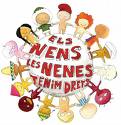 DRETS I DEURES
24:Dret al descans
5:No es pot tortura mai
29:Drets i deures
26: Dret a l’educació
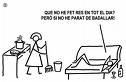 Dret al descans
Tothom te dret a unes vacances justes de tant en tant.
Tornar.
deures
Dret al descans
Deure
Totohom te dret a unes bones vacances de tant en tant, Per aixó es té que treballar bé  i en bones condicions.
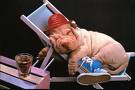 Tornar
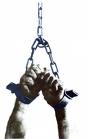 No torturis mai
A ningu no li agrada ser torturat , a tú t´agradaria?
No torturis pel bé de tots.
Tornar
Deure
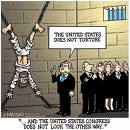 No torturis mai
DEURES
El deure es no fer,  mai , mal a ningú.  Perquè a ningú no li agrada patir.
tornar
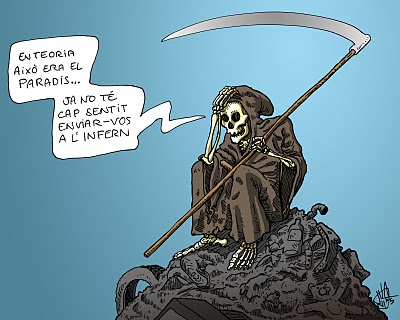 Drets i Deures
Tothom en el món és mereix tots els drets i els deures , siguin negres ,blancs , o de qualsevol raça
tornar
deure
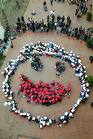 Drets i deures
Deure
No hem de suprimir drets ni discriminar per ( Raça , sexe,etc...
Tornar
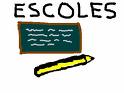 Dret a la educacío
Tot nen del mon te dret a la educació sigui negre , blanc o de qualsevol raça
deure
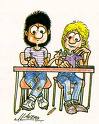 Dret a la educacio 
Deure
Tots els nens tenen dret a anar a la escola peró 
Han de ser rigorossos i diciplinats  i fer els deures que els hi manin .
Tornar